БЮДЖЕТ ДЛЯ ГРАЖДАН (к проект решения Совета депутатов о бюджете городского поселения  на 2019 год и плановый период 2020-2021 годов)
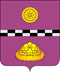 ГОРОДСКОЕ ПОСЕЛЕНИЕ «ЕМВА»
Финансовое управление администрации 
муниципального района «Княжпогостский»
г. Емва
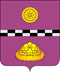 «Бюджет для граждан» познакомит Вас  с положениями проекта основного финансового документа городского поселения «Емва» – решением Совета депутатов городского поселения «Емва».

Представленная информация предназначена для широкого круга пользователей и всем жителям городского поселения , так как бюджет поселения затрагивает интересы каждого жителя поселения.

Граждане-как налогоплательщики и как потребители общественных благ должны быть уверены в том, что передаваемые ими в распоряжение городское поселение средства используются прозрачно и эффективно, приносят конкретные результаты как для общества в целом , так и для каждой семьи, для каждого человека.

Мы постарались в доступной и понятной для граждан форме показать основные параметры бюджета городского поселения.
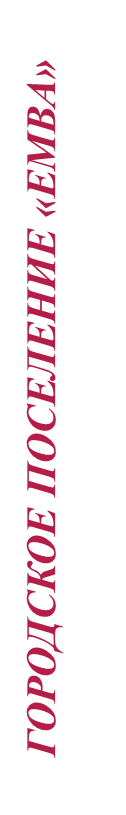 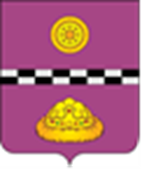 Что такое бюджет?Бюджет – это план доходов и расходов на определенный период.
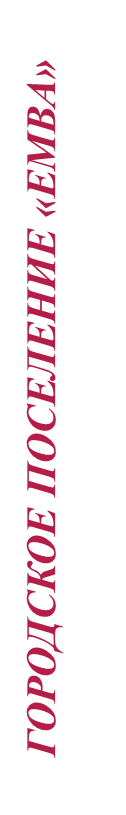 Бюджет городского поселения состоит из:
Местного бюджета (бюджета муниципального района)
Республиканского бюджета
Федерального бюджета
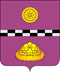 На чём основано составление проекта бюджета городского поселения?
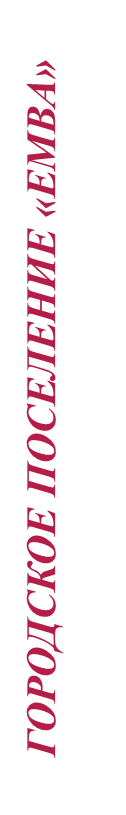 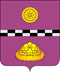 Бюджетный процесс-ежегодное формирование и исполнение бюджета
Бюджета очередного года
(представительные органы местного самоуправления)-принятие бюджета на 
очередной финансовый год 
и плановый период.
Исполнение бюджета в текущем году 
(органы местного самоуправления)-получение доходов бюджета и
распределение средств 
в соответствии с 
решением о бюджете.
Формирование отчета об исполнении бюджета предыдущего года
(представительные органы местного самоуправления)-принятие решения Совета 
депутатов об исполнении
бюджета за отчетный
финансовый год.
Составление проекта бюджета очередного года 
(представительные органы местного самоуправления)-подготовка экономического 
обоснования доходов и 
расходов бюджета.
Рассмотрение проекта бюджета очередного года
(представительные органы местного самоуправления)
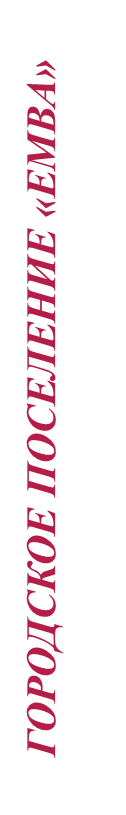 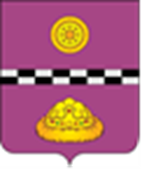 Доходы бюджетаДоходы бюджета-это безвозмездные и безвозвратные поступления денежных средств в бюджет.
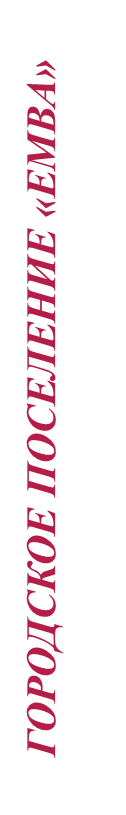 ДОХОДЫ БЮДЖЕТА
Безвозмездные поступления
Налоговые доходы
Неналоговые доходы
Поступления от других бюджетов, например:

Межбюджетные трансферты;
Субсидии;
Субвенции.
Поступления от уплаты налогов, установленных налоговым кодексом РФ, например:

Налог на доходы физических лиц;
Налог на имущество;
Земельный налог;
Акцизы
Поступления от уплаты пошлин и сборов установленных законодательством, а также штрафы, например:
Доходы от использования имущества;
Штрафные санкции;
Другие.
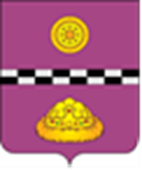 Дорожный фонд городского поселения
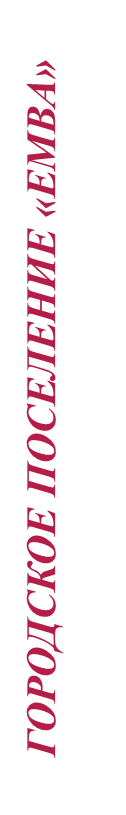 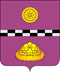 Дефицит и профицит
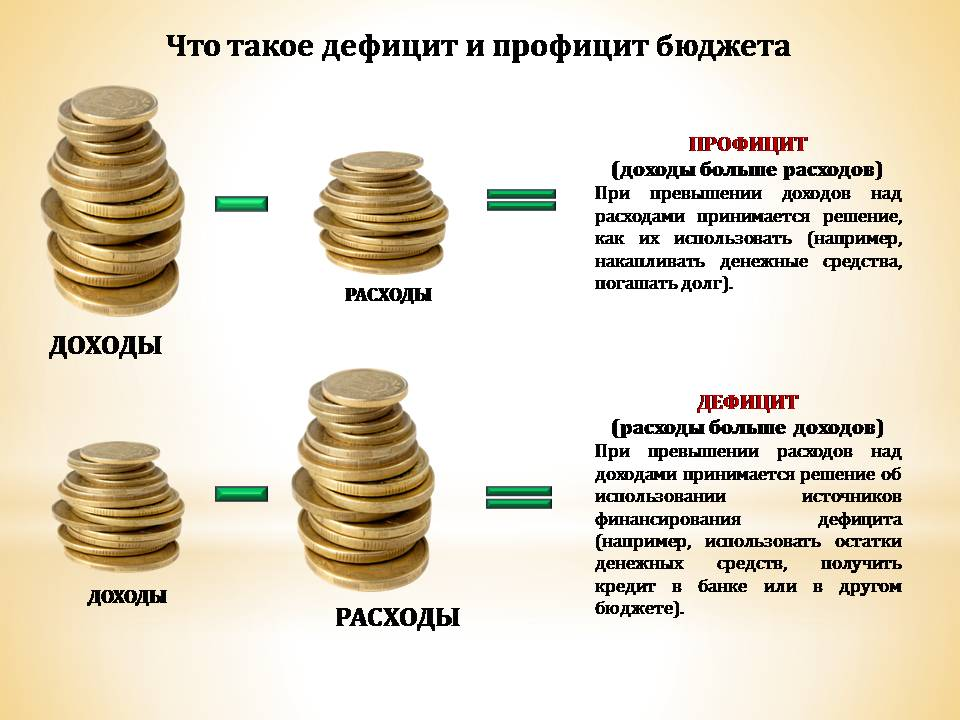 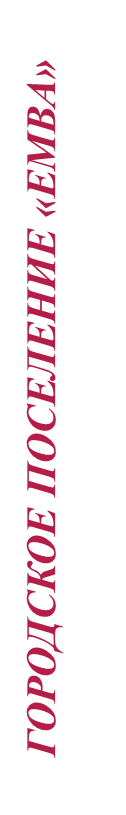 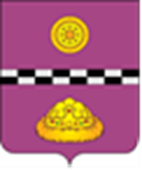 Расходы бюджета
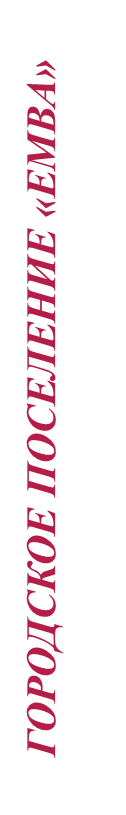 Расходы бюджета-выплачиваемые из бюджета денежные средства, за исключением средств, являющихся источниками финансового дефицита бюджета.
Формирование расходов осуществляется в соответствии с расходными обязательствами, обусловленными установленным законодательством разграничением полномочий, исполнение которых должно происходить в очередном финансовом году за счет средств соответствующих бюджетов.
Принципы формирования расходов бюджета:
По разделам;
По ведомствам;
По муниципальным программам.
Разделы классификации расходов бюджета
01 – общегосударственные вопросы;
03 – национальная безопасность и правоохранительная деятельность;
04 – национальная экономика;
05 – жилищно-коммунальное хозяйство;
10 – социальная политика;
11 – физическая культура и спорт;
99 – условно утвержденные.
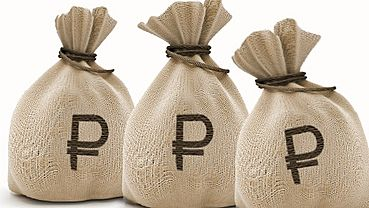 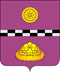 Основные характеристики бюджета
(тыс.рублей)
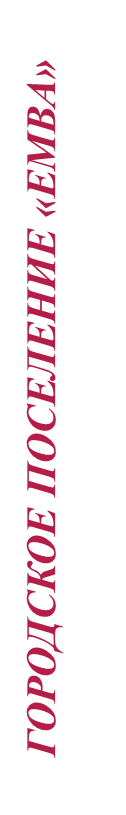 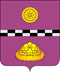 Структура расходов бюджета
 городского поселения «Емва»
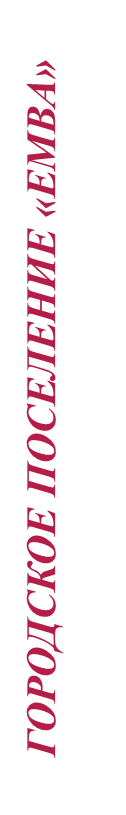 РАСХОДНАЯ ЧАСТЬ БЮДЖЕТА
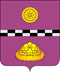 Расходы бюджета городского поселения «Емва»






Муниципальные                     Непрограммные  программы                              мероприятия	* С 2019 года бюджет муниципального городского поселения «Емва» принят на основе муниципальных программ (более 80 % от общей суммы расходов)
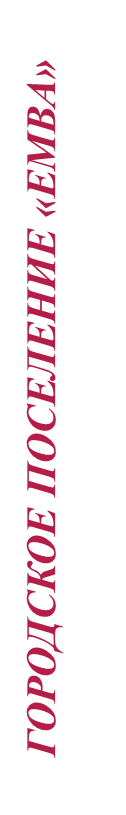 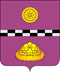 БЮДЖЕТ ДЛЯ ГРАЖДАН
Принятые муниципальные программы на уровне городского поселения «Емва"
тыс.руб
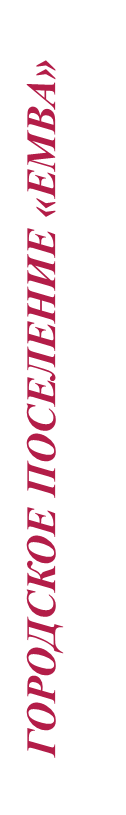 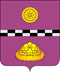 БЮДЖЕТ ДЛЯ ГРАЖДАН
В городском поселении «Емва» функционирует отрасль 
«Физическая культура и спорт»
Предоставление муниципальных услуг в данной отрасли                       
осуществляет:

Физкультурно-спортивный комплекс г. Емва

Годовое посещение населением – 44 075 человека
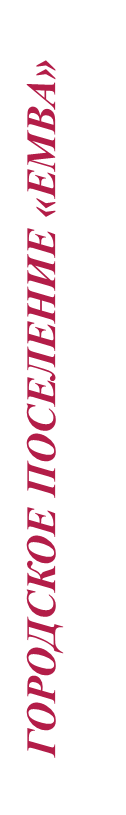 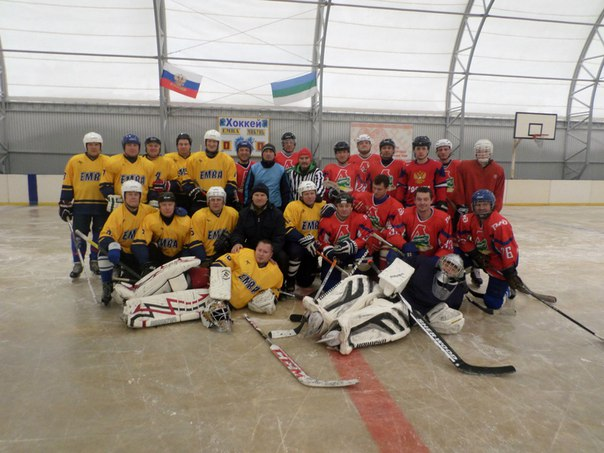 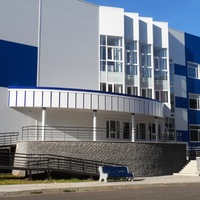 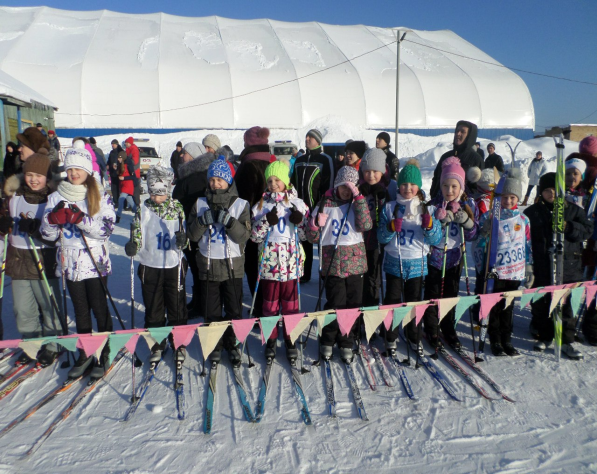 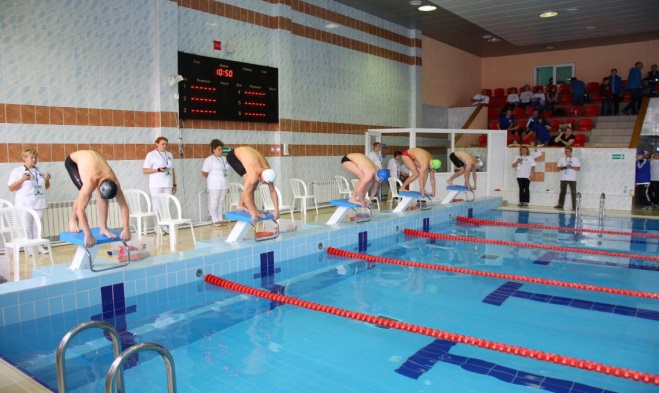 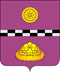 СПАСИБО ЗА ВНИМАНИЕ!






Исполнитель: Финансовое управление 
администрации МР «Княжпогостский»
Адрес: г. Емва ул. Дзержинского 81
Тел. 82139-21478
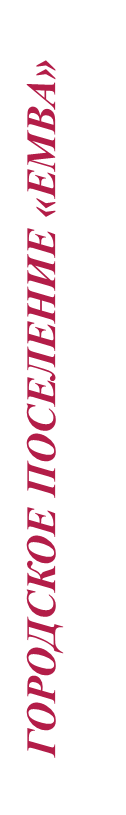